Областное государственное автономное профессиональное образовательное учреждение 
«Шебекинский техникум промышленности и транспорта»
Организация приёма заявок на питание обучающихся путём обмена информацией между участниками образовательного процесса
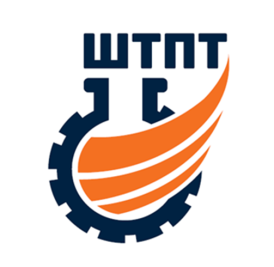 Областное государственное автономное профессиональное образовательное учреждение 
«Шебекинский техникум промышленности и транспорта»
Команда проекта
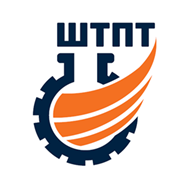 Областное государственное автономное профессиональное образовательное учреждение 
«Шебекинский техникум промышленности и транспорта»
Шаг 1. Составление паспорта проекта
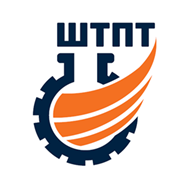 Областное государственное автономное профессиональное образовательное учреждение 
«Шебекинский техникум промышленности и транспорта»
Карточка проекта
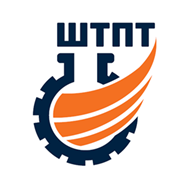 Областное государственное автономное профессиональное образовательное учреждение 
«Шебекинский техникум промышленности и транспорта»
Шаг 2. Проведение замеров времени по процессу
Областное государственное автономное профессиональное образовательное учреждение 
«Шебекинский техникум промышленности и транспорта»
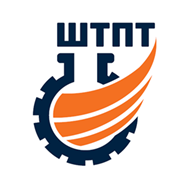 Проведение замеров времени по процессу
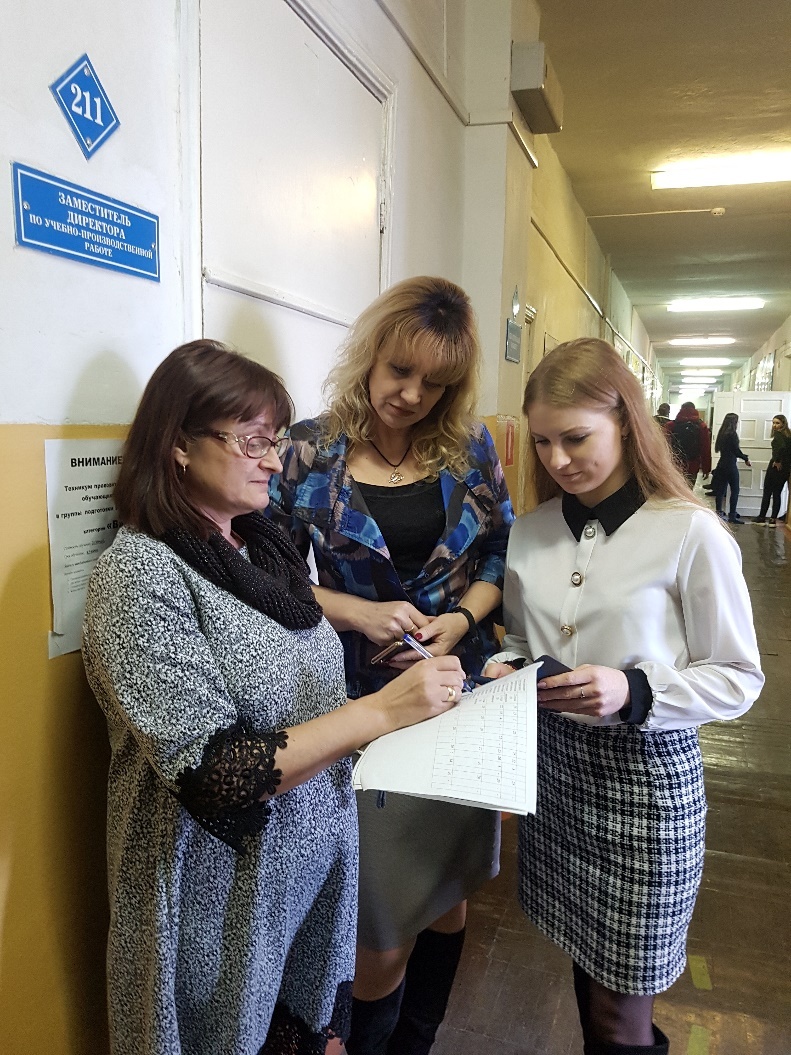 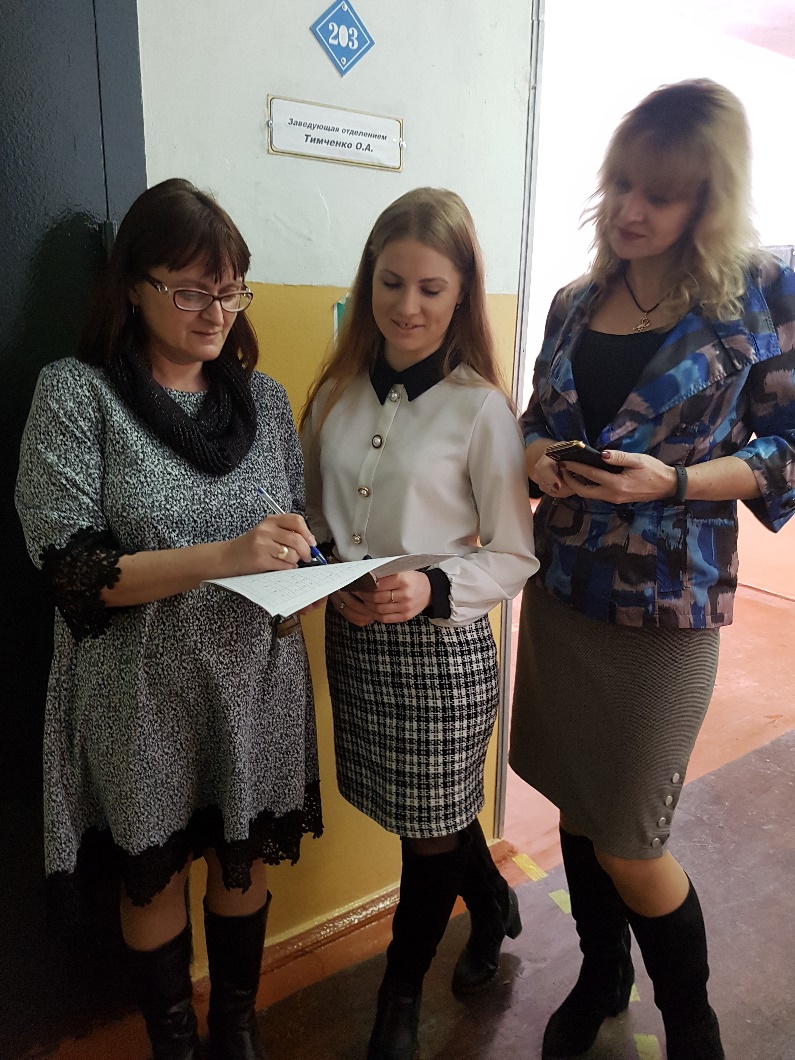 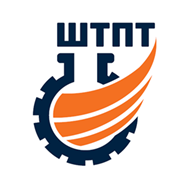 Областное государственное автономное профессиональное образовательное учреждение 
«Шебекинский техникум промышленности и транспорта»
Шаг 3. Построение карты текущего состояния процесса «Как есть» от входа до выхода с выявлением проблем, влияющих на длительность
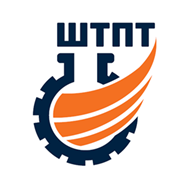 ООбластное государственное автономное профессиональное образовательное учреждение 
«Шебекинский техникум промышленности и транспорта»
Карта текущего состояния процесса
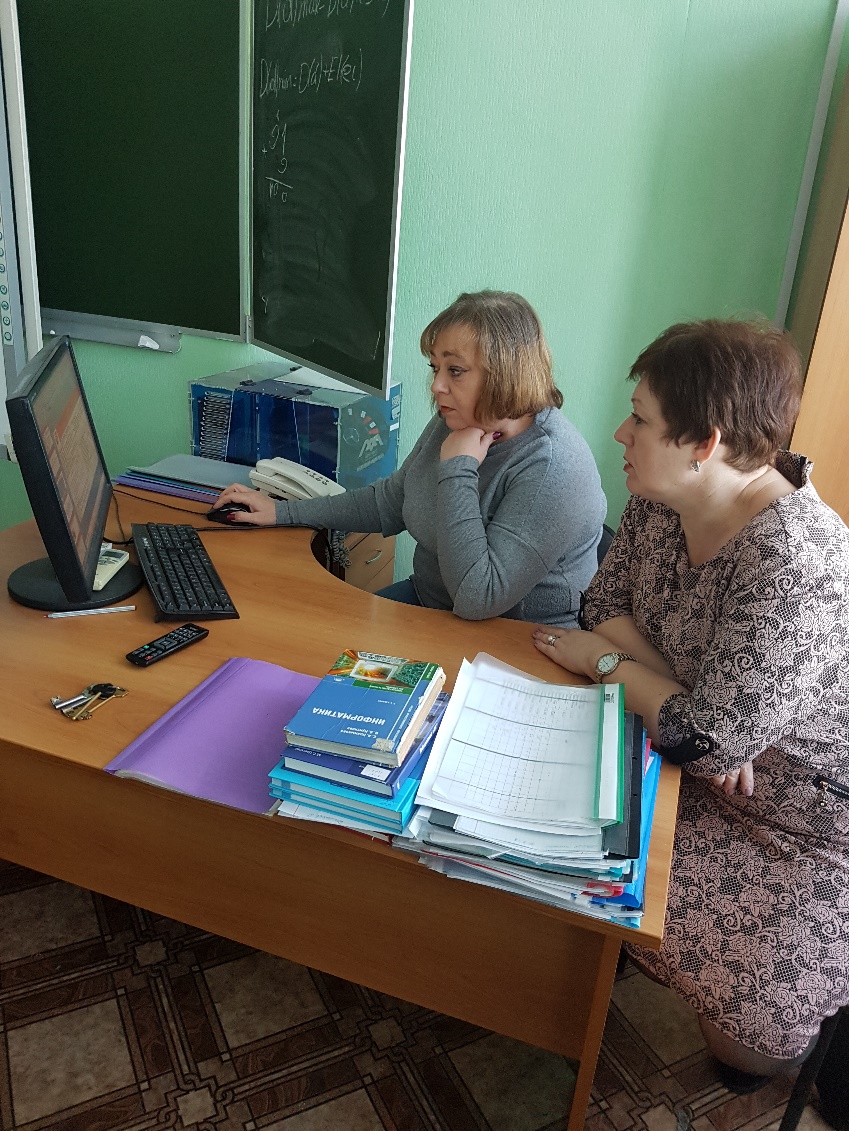 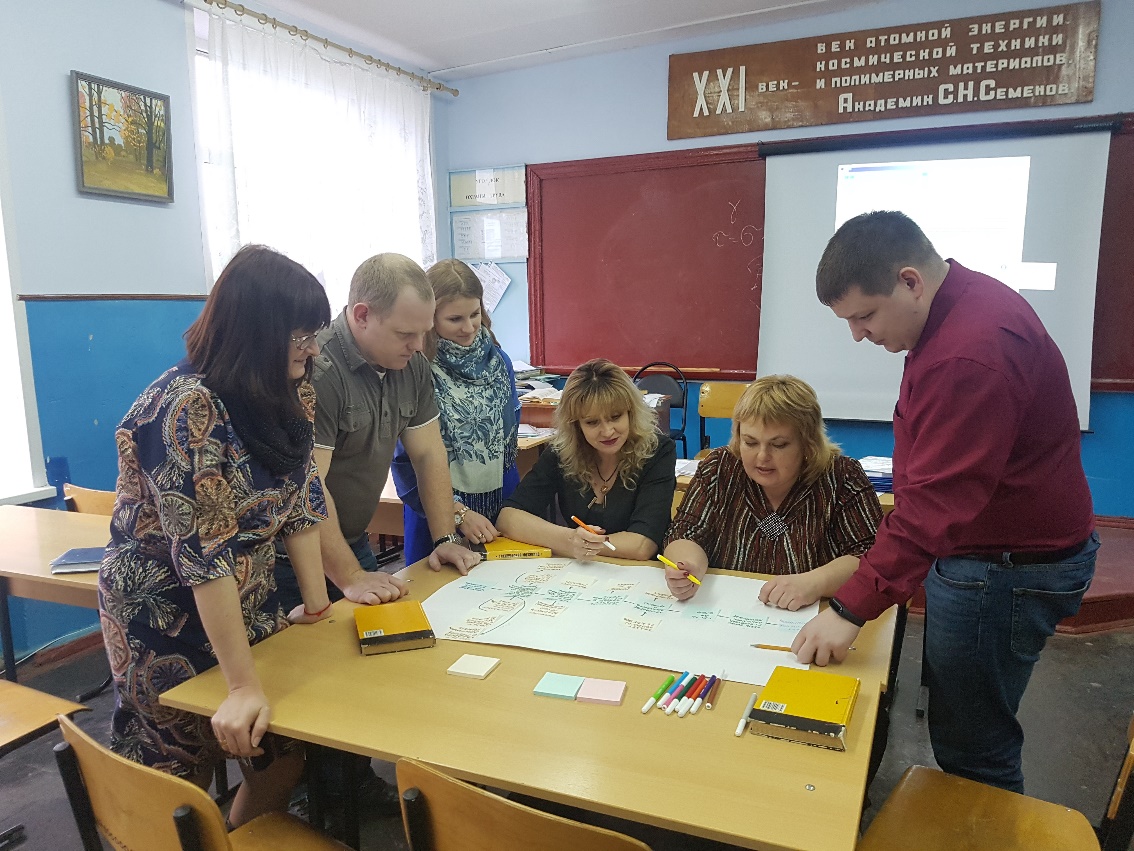 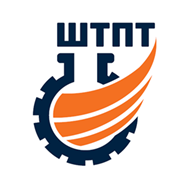 Областное государственное автономное профессиональное образовательное учреждение 
«Шебекинский техникум промышленности и транспорта»
Карта текущего состояния процесса (начало)
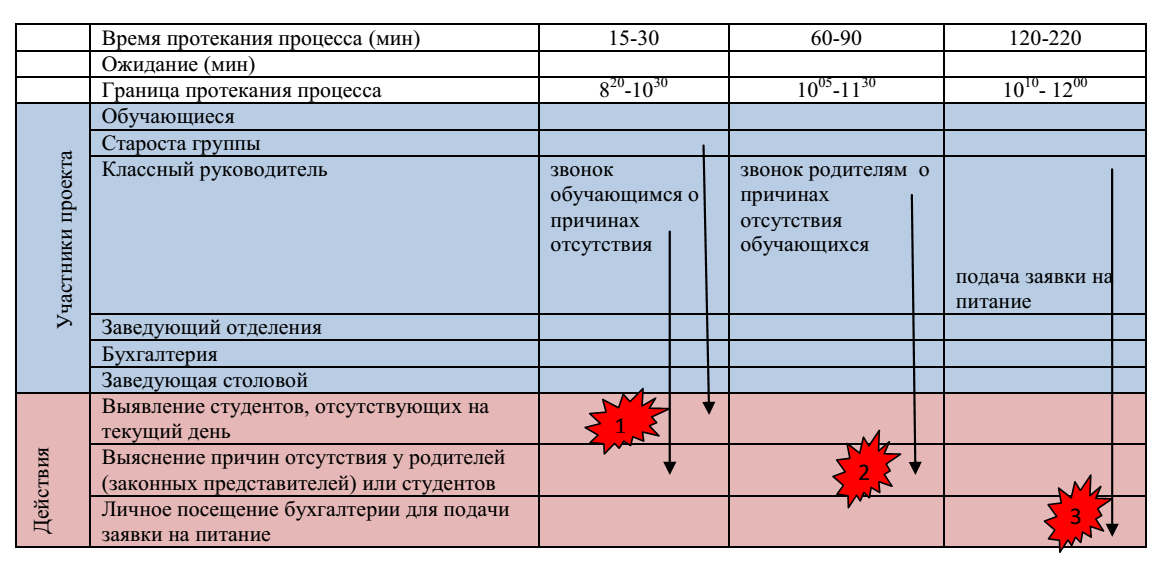 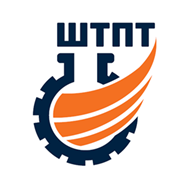 Областное государственное автономное профессиональное образовательное учреждение 
«Шебекинский техникум промышленности и транспорта»
Карта текущего состояния процесса (окончание)
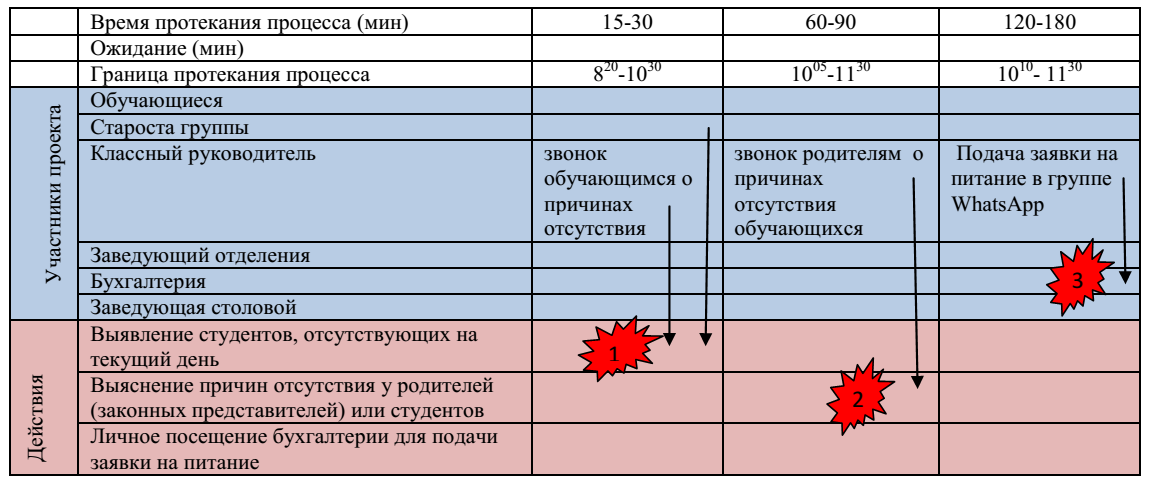 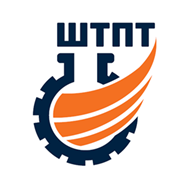 Областное государственное автономное профессиональное образовательное учреждение 
«Шебекинский техникум промышленности и транспорта»
Выявленные проблемы:
Несвоевременное оформление классными руководителями заявки на питание в бухгалтерии техникума.
Отсутствие полной достоверной информации об обучающихся.
3. Отсутствие классного руководителя на рабочем месте (курсы, б/л, отсутствие занятий).
4. Времязатратный процесс сбора информации об отсутствующих обучающихся.
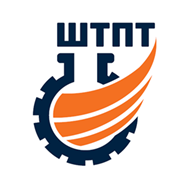 Областное государственное автономное профессиональное образовательное учреждение 
«Белгородский механико-технологический колледж»
Шаг 4. Построение пирамиды проблем
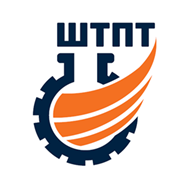 Областное государственное автономное профессиональное образовательное учреждение 
«Шебекинский техникум промышленности и транспорта»
Пирамида проблем
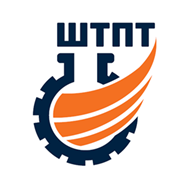 Областное государственное автономное профессиональное образовательное учреждение 
«Шебекинский техникум промышленности и транспорта»
Построение диаграммы Парето
%
мин.
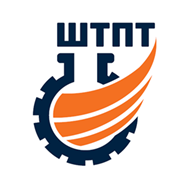 Областное государственное автономное профессиональное образовательное учреждение 
«Шебекинский техникум промышленности и транспорта»
Построение диаграммы Исикавы
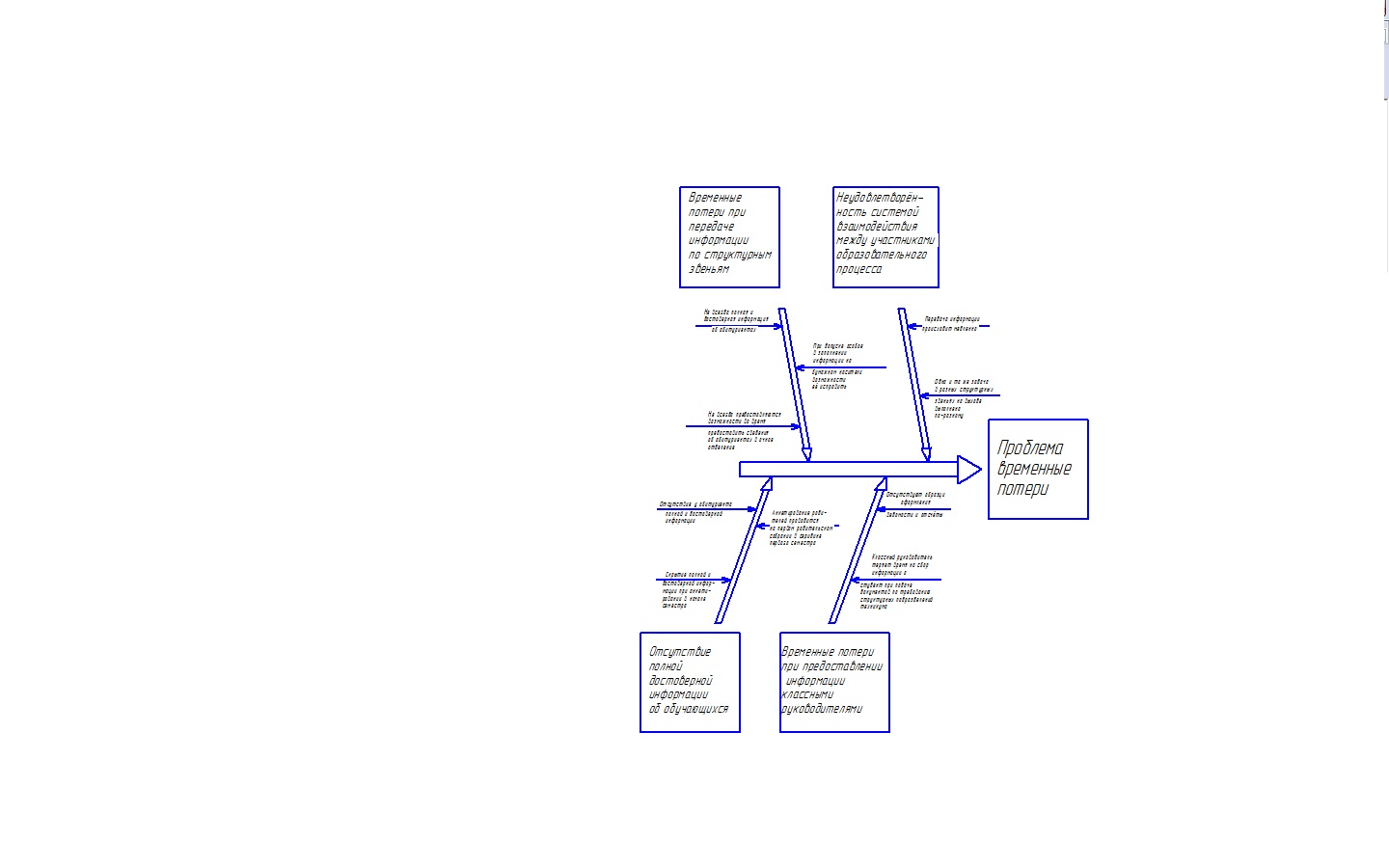 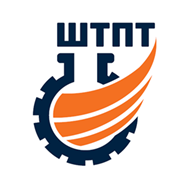 Областное государственное автономное профессиональное образовательное учреждение 
«Шебекинский техникум промышленности и транспорта»
Шаг 5. Поиск решения проблем с использованием механизма «5 почему?» и определение вклада в цель каждой решенной проблемы
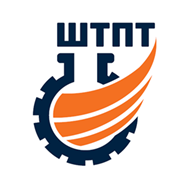 Областное государственное автономное профессиональное образовательное учреждение 
«Шебекинский техникум промышленности и транспорта»
Принятое решение: Создание группы «Питание ШТПТ» в WhatsApp. 
Вклад в достижение цели: от 20 до 60 минут
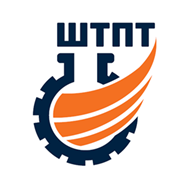 Областное государственное автономное профессиональное образовательное учреждение 
«Шебекинский техникум промышленности и транспорта»
Принятое решение: Создание группы  в WhatsApp для каждой учебной группы
Вклад в достижение цели: от 20 до 60 минут.
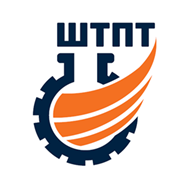 Областное государственное автономное профессиональное образовательное учреждение 
«Шебекинский техникум промышленности и транспорта»
Принятое решение: Привлечение старосты группы к выполнению поручений классного руководителя
Вклад в достижение цели: от 30 до 50 минут.
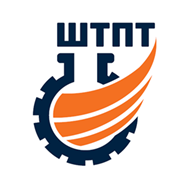 Областное государственное автономное профессиональное образовательное учреждение 
«Шебекинский техникум промышленности и транспорта»
Принятое решение: Создание группы для обмена информацией между участниками ( группа в WhatsApp)
Вклад в достижение цели: от 40 до 100 минут.
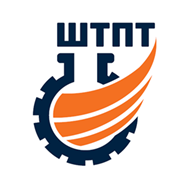 Областное государственное автономное профессиональное образовательное учреждение 
«Шебекинский техникум промышленности и транспорта»
Шаг 6. Составление идеальной карты процесса
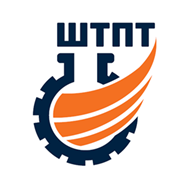 Областное государственное автономное профессиональное образовательное учреждение 
«Шебекинский техникум промышленности и транспорта»
Карта идеального состояния процесса
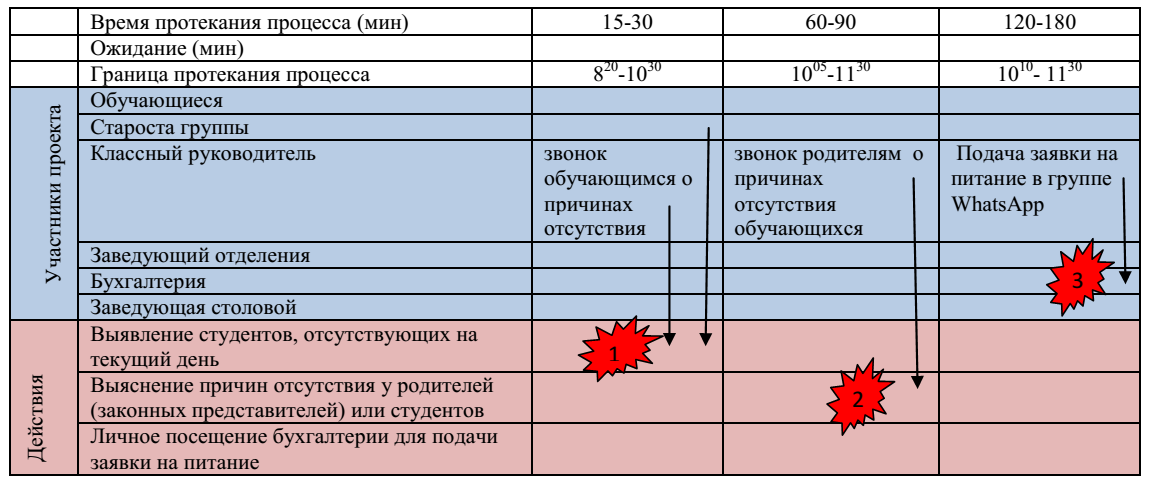 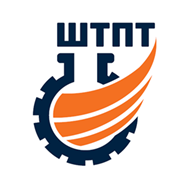 Областное государственное автономное профессиональное образовательное учреждение 
«Шебекинский техникум промышленности и транспорта»
Шаг 8. Разработка плана мероприятий по решению проблем и определение сроков их решения
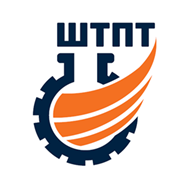 Областное государственное автономное профессиональное образовательное учреждение 
«Шебекинский техникум промышленности и транспорта»
План мероприятий реализации проекта
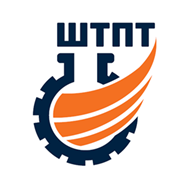 Областное государственное автономное профессиональное образовательное учреждение 
«Шебекинский техникум промышленности и транспорта»
Шаг 9. Создание «Уголка решенных проблем»
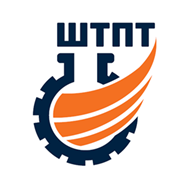 Областное государственное автономное профессиональное образовательное учреждение 
«Шебекинский техникум промышленности и транспорта»
1. Несвоевременное оформление классными руководителями заявки на питание в бухгалтерии техникума.
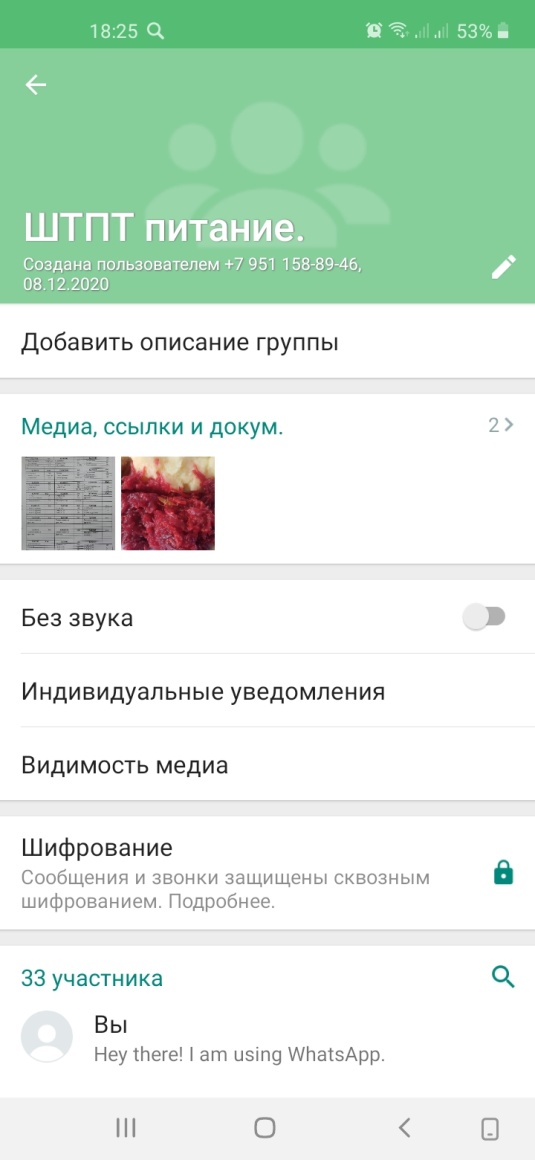 Решение:
Создание единой группы «Питание ШТПТ» в WhatsApp. 

Заполнение  данных  в группе WhatsApp.

Предоставление доступа в единую группу для всех классных руководителей.
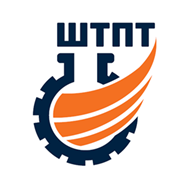 Областное государственное автономное профессиональное образовательное учреждение 
«Шебекинский техникум промышленности и транспорта»
2. Отсутствие полной достоверной информации об обучающихся
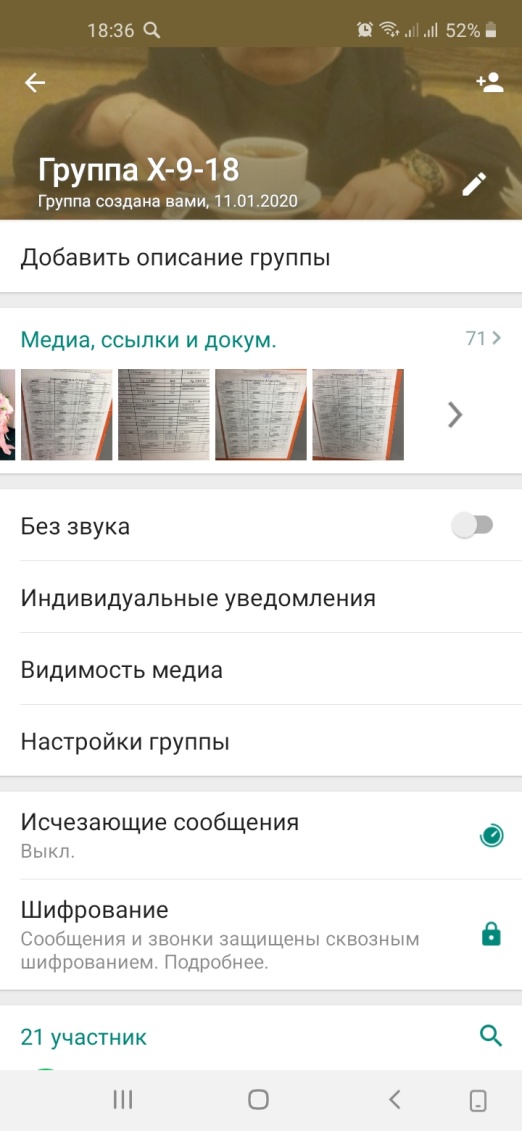 Решение:
Создание группы  в WhatsApp для каждой учебной группы 
Проверка и корректировка удовлетворенности участников образовательного процесса.
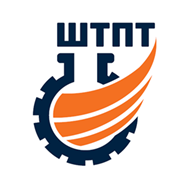 Областное государственное автономное профессиональное образовательное учреждение 
«Шебекинский техникум промышленности и транспорта»
3. Отсутствие классного руководителя на рабочем месте (курсы, б/л, отсутствие занятий).
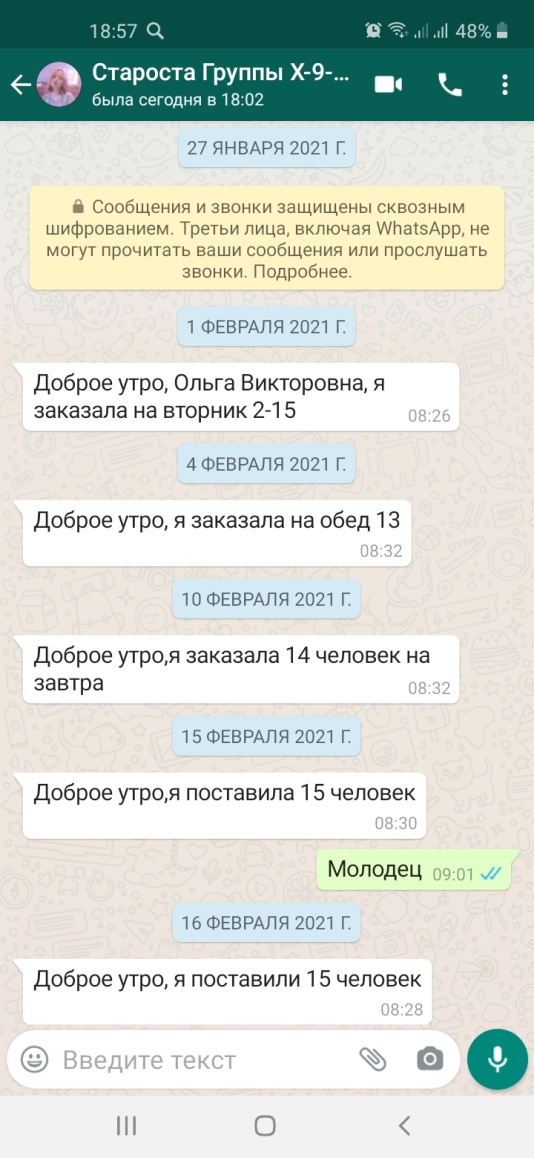 Привлечение старосты группы к выполнению поручений классного руководителя
Решение:
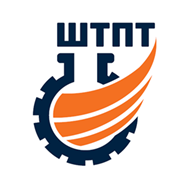 Областное государственное автономное профессиональное образовательное учреждение 
«Шебекинский техникум промышленности и транспорта»
4. Времязатратный процесс сбора информации об отсутствующих обучающихся.
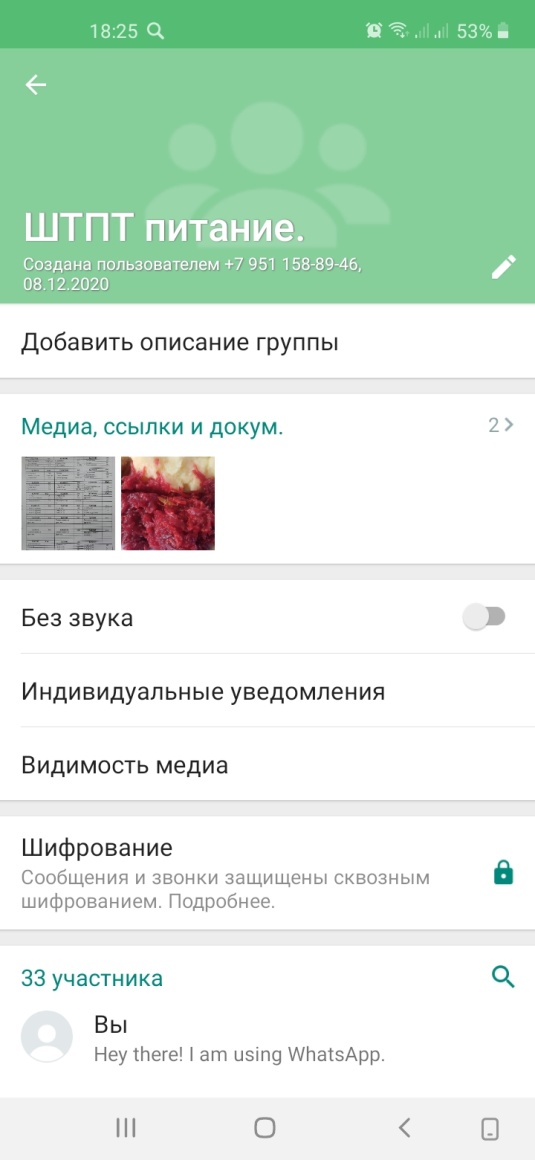 Создание единой группы для обмена информацией между участниками                         ( группа в WhatsApp)
Решение:
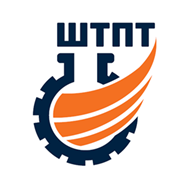 Областное государственное автономное профессиональное образовательное учреждение 
«Шебекинский техникум промышленности и транспорта»
Шаг 10. Подготовка чек-листа
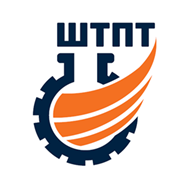 Областное государственное автономное профессиональное образовательное учреждение 
«Шебекинский техникум промышленности и транспорта»
Чек-лист проекта
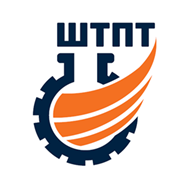 Областное государственное автономное профессиональное образовательное учреждение 
«Шебекинский техникум промышленности и транспорта»
Шаг 11. Проведение производственного анализа проекта
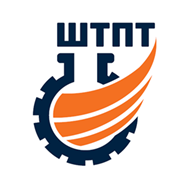 Областное государственное автономное профессиональное образовательное учреждение 
«Шебекинский техникум промышленности и транспорта»
Степень удовлетворенности системой взаимодействия участниками образовательного процесса.
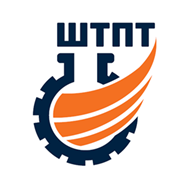 Областное государственное автономное профессиональное образовательное учреждение 
«Шебекинский техникум промышленности и транспорта»